Bé nhìn biển
Tập đọc:
(Trần Mạnh Hảo)
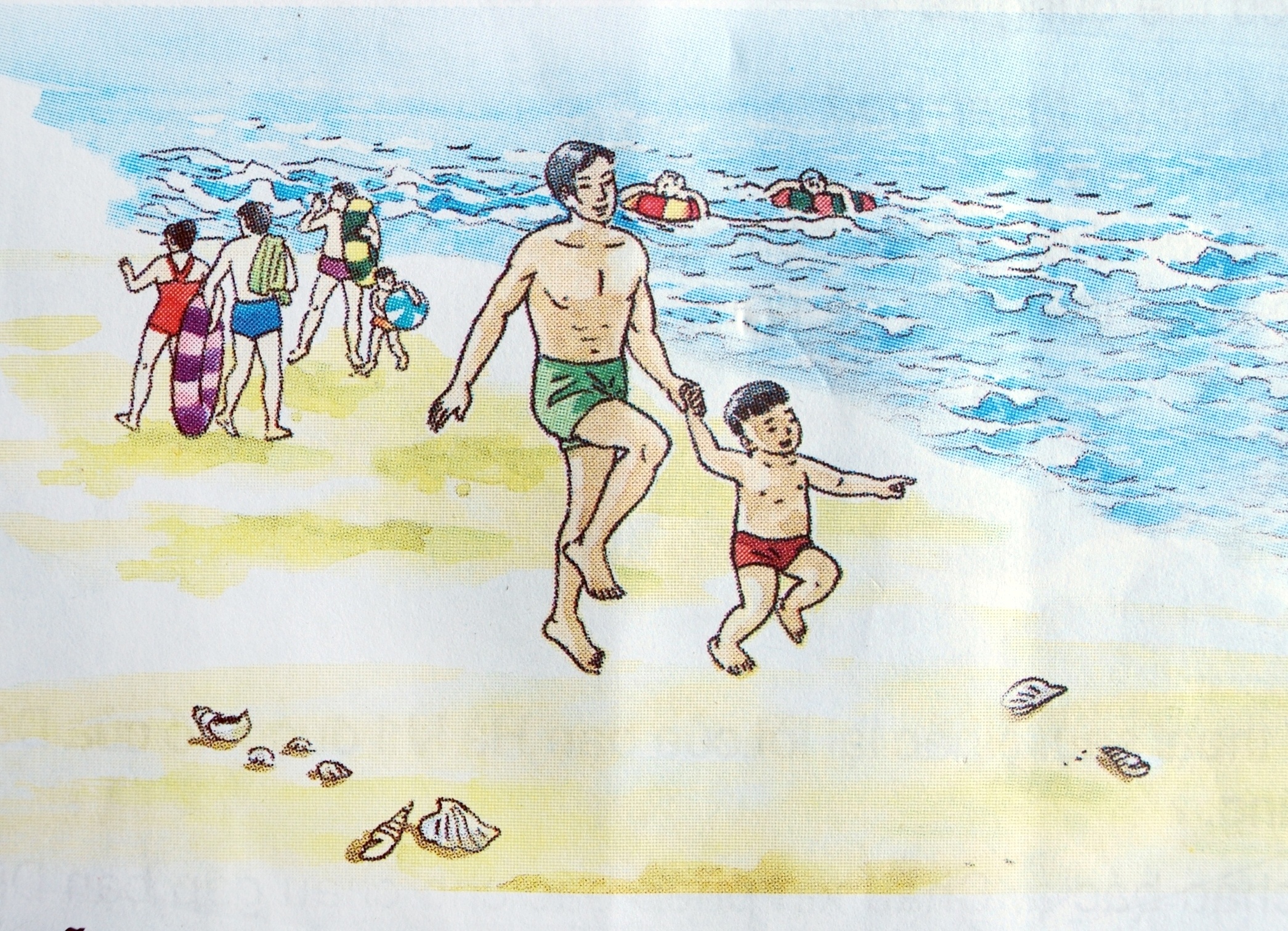 Bé nhìn biển
Tập đọc:
(Trần Mạnh Hảo)
Luyện đọc:
Tìm hiểu bài:
*Từ ngữ:
*Đọc đúng:
- bễ
- bễ
- bễ
- giằng
- giằng
- gọng vó
- gọng vó
- sóng
- sóng
*Đọc diễn cảm:
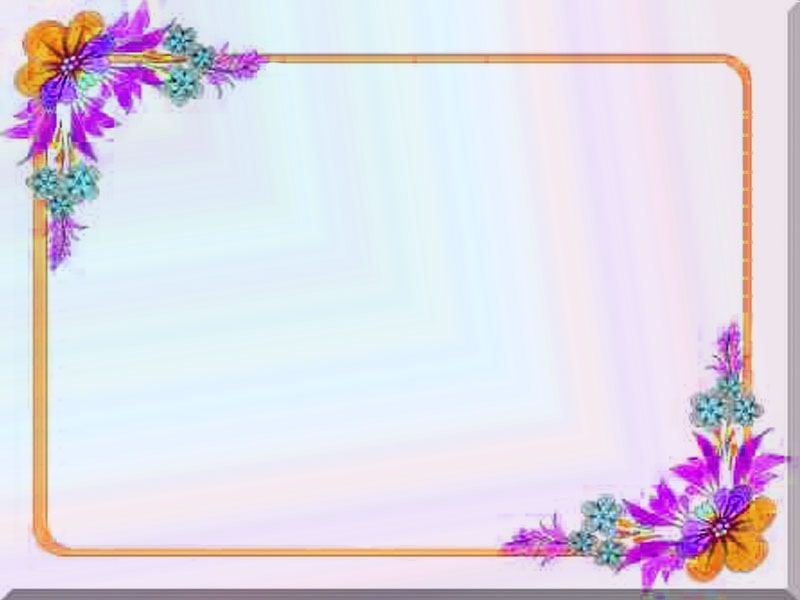 Bé nhìn biển
Tập đọc:
(Trần Mạnh Hảo)
*Đọc diễn cảm:
Phì phò như bễ
Biển mệt thở rung
Còng giơ gọng vó
Định khiêng sóng lừng
Bé nhìn biển
Tập đọc:
(Trần Mạnh Hảo)
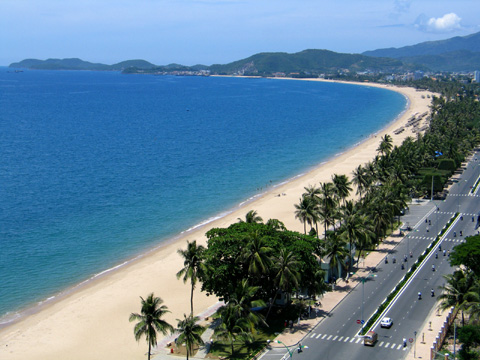 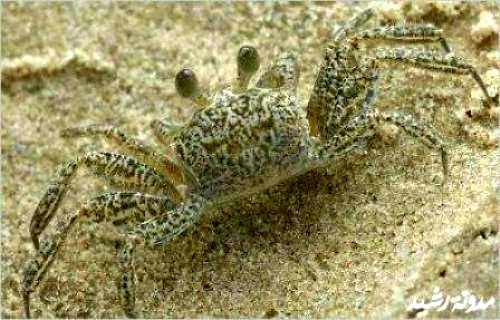 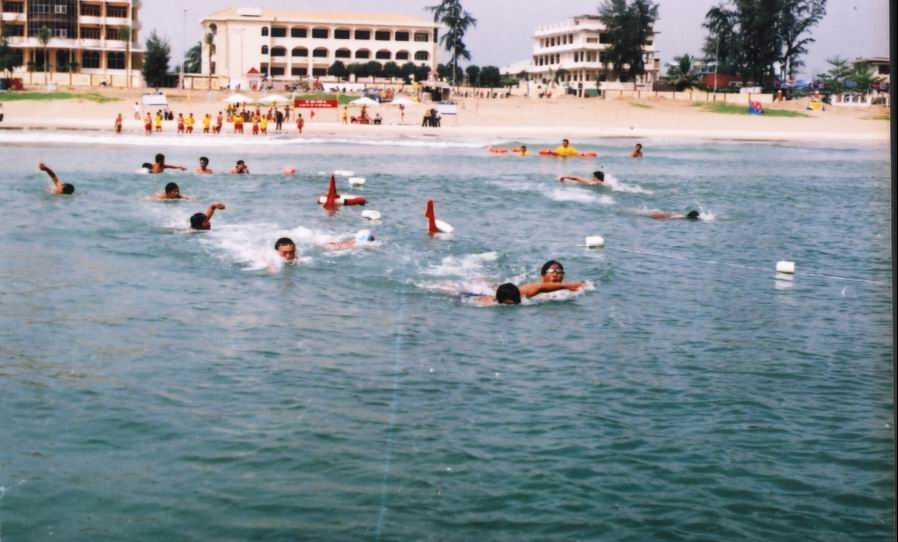 Luyện đọc:
Tìm hiểu bài:
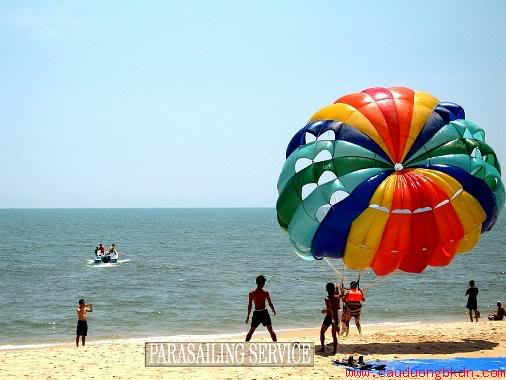 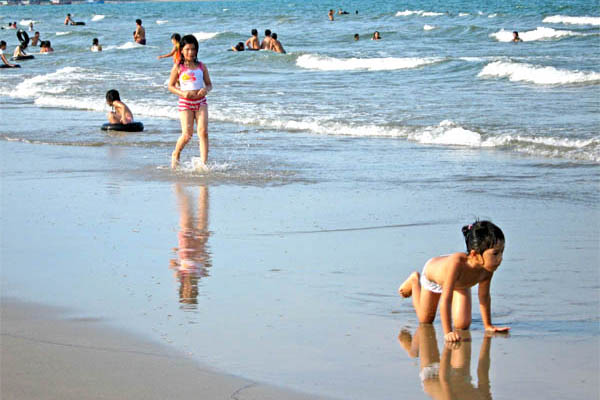 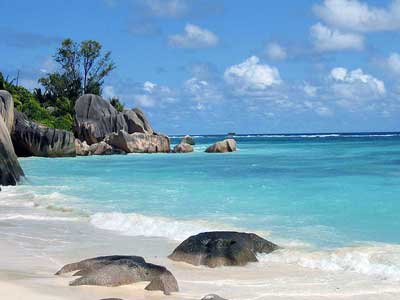 *Từ ngữ:
*Đọc đúng:
- bễ
- bễ
- bễ
- giằng
- giằng
- biển
- gọng vó
- gọng vó
- còng
- sóng
- sóng
*Đọc diễn cảm:
- sóng lừng
- sóng lừng
Phì phò như bễ
Biển mệt thở rung
Còng giơ gọng vó
Định khiêng sóng lừng
- lon ta lon ton
Bé nhìn biển
Tập đọc:
(Trần Mạnh Hảo)
Nghỉ hè với bố		Phì phò như bễ
Bé ra biển chơi		Biển mệt thở rung
Tưởng rằng biển nhỏ		Còng giơ gọng vó
Mà to bằng trời.		Định khiêng sóng lừng.

Như con sông lớn
chỉ có một bờ
Bãi giằng với sóng
Chơi trò kéo co.
Bé nhìn biển
Tập đọc:
(Trần Mạnh Hảo)
Nghỉ hè với bố		Phì phò như bễ
Bé ra biển chơi		Biển mệt thở rung
Tưởng rằng biển nhỏ	Còng giơ gọng vó
Mà to bằng trời.		Định khiêng sóng lừng.

Như con sông lớn
chỉ có một bờ
Bãi giằng với sóng
Chơi trò kéo co.
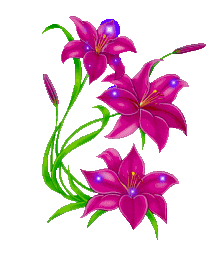 Bé nhìn biển
Tập đọc:
(Trần Mạnh Hảo)
hè với
Nghỉ 				Phì phò
Bé 		          		Biển
Tưởng 			Còng
Mà 				Định
Như
Chỉ
Bãi
Chơi
bố
như
bễ
ra biển
thở rung
chơi
mệt
gọng vó
giơ
rằng
biển nhỏ
khiêng
to bằng
sóng lừng.
trời.
con
sông lớn
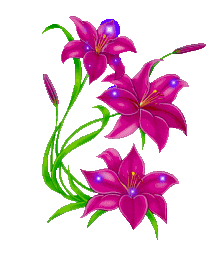 có một
bờ
giằng với
sóng
trò
kéo co.
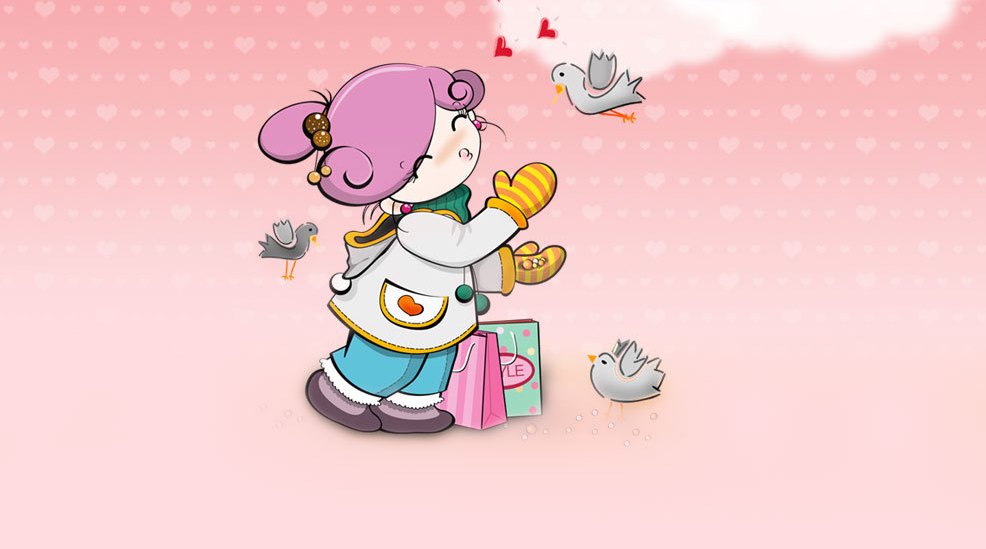 Bé nhìn biển
Tập đọc:
(Trần Mạnh Hảo)
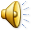 Trò chơi
Bé nhìn biển
Tập đọc:
(Trần Mạnh Hảo)
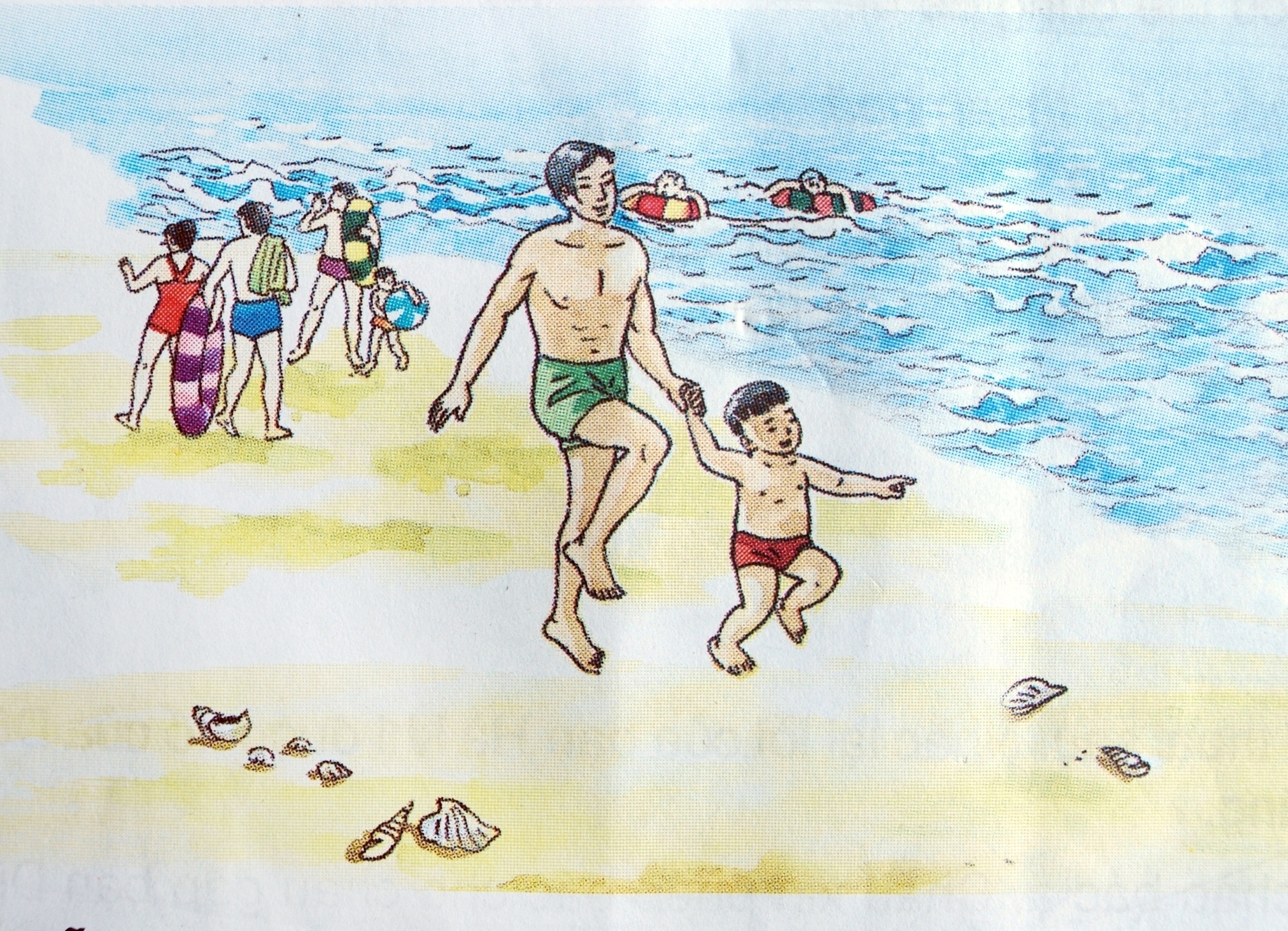 Bé nhìn biển
Tập đọc:
(Trần Mạnh Hảo)
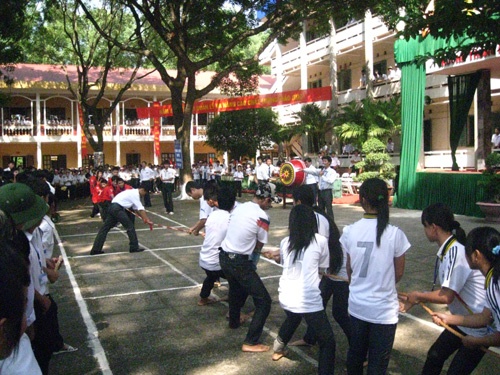 Bé nhìn biển
Tập đọc:
(Trần Mạnh Hảo)
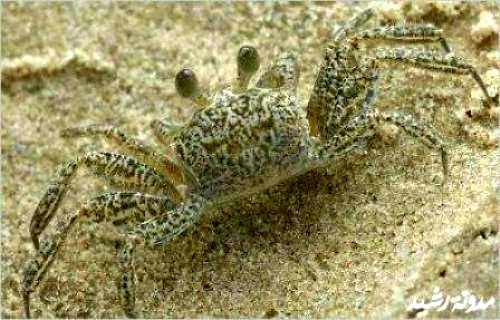 Bé nhìn biển
Tập đọc:
(Trần Mạnh Hảo)
Luyện đọc:
Tìm hiểu bài:
*Từ ngữ:
*Đọc đúng:
- bễ
- bễ
- bễ
- giằng
- giằng
- biển
- gọng vó
- gọng vó
- còng
- sóng
- sóng
*Đọc diễn cảm:
- sóng lừng
- sóng lừng
- sóng lừng
Phì phò như bễ
Biển mệt thở rung
Còng giơ gọng vó
Định khiêng sóng lừng
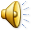 Bé nhìn biển
Tập đọc:
(Trần Mạnh Hảo)
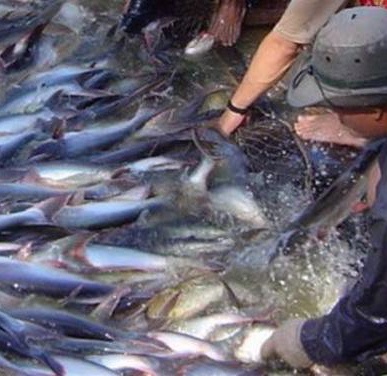 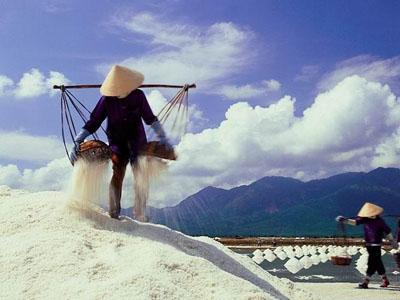 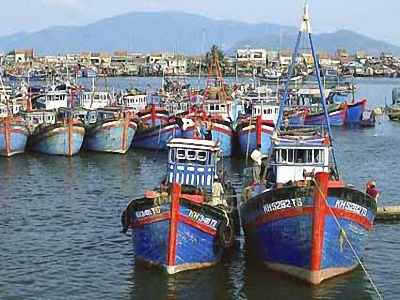 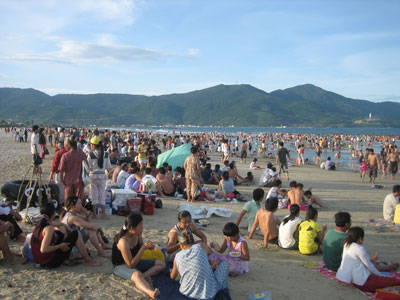 Luyện đọc:
Tìm hiểu bài:
*Từ ngữ:
*Đọc đúng:
- bễ
- bễ
- bễ
- giằng
- giằng
- biển
- gọng vó
- gọng vó
- còng
- sóng
- sóng
*Đọc diễn cảm:
- sóng lừng
- sóng lừng
- sóng lừng
Phì phò như bễ
Biển mệt thở rung
Còng giơ gọng vó
Định khiêng sóng lừng